Learner Outcome
You will analyze and identify art from 3 periods, classical, medieval, and renaissance.
Entrance Slip
Identify 3 Machiavellian Principles that a good ruler should have.
Classical Period 500B.C. – 500A.D.
Forms of Art: Sculpture, Painted pottery, murals, mosaics
Purpose: to show the importance of people and leaders, as well as gods and goddesses.

Characteristics of Classical Art: face look perfect, bodies look active, move convincingly, bodies are often nude, sometimes have togas, faces are calm/no emotion, scenes show heroic figures of real people doing daily tasks, little background (distant objects-smaller further away.)
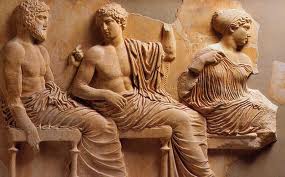 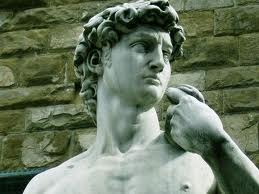 Classical Art
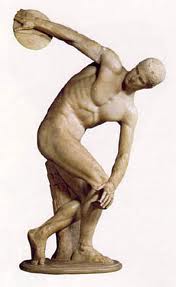 Daily task
Calm/ No emotion
Looks Perfect/Idealized/
Active Body
Bodies often nude
No Background
Discobolus of Myron
Medieval Art 500-1400A.D.
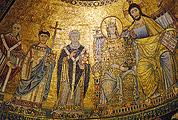 Forms of Art: Stained glass window, sculptures, illuminated, manuscripts, paintings
Purposes: to teach religion to people who cannot read/write

Characteristics: subjects look religious, figures look flat and stiff/little movement, important figures are large, fully clothed, stiff looking clothes, faces are solemn/little emotion, backgrounds single color, often gold, no realistic space
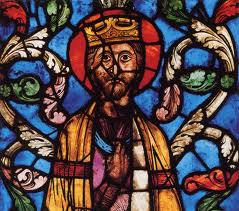 Medieval Art
Subjects Religious
Little emotion
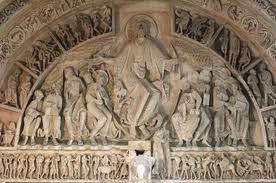 Figures look kind of flat
Bodies fully clothed
Little Background 
Uses more detail than classical
Renaissance 1400A.D.-1650A.D.
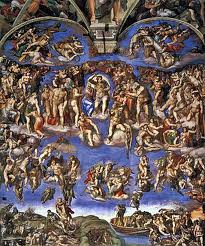 Forms: Sculptures, Murals, drawings paintings
Purpose: to show importance of people and nature, not just religion

Characteristics: religious and non religious, figures look perfect, bodies may look active, bodies may be clothed or nude, real people doing real task, colors respond to light that falls on them, interest in nature, full deep backgrounds, paintings symmetrical.
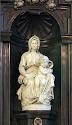 Renaissance Art
Daily task/ Movement
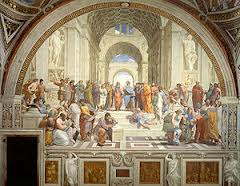 Expression on faces- hard to see in pic 
Looks Perfect/Idealized/
Active Body
Bodies covered
Lots of background/color
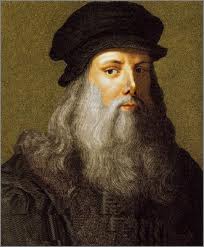 Leonardo Da Vinci
Painter
Architect
Engineer
“The Renaissance Man”
It had long since come to my attention that people of accomplishment rarely sat back and let things happen to them. They went out and happened to things.
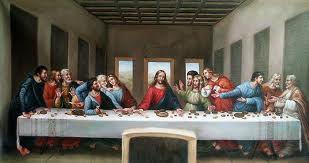 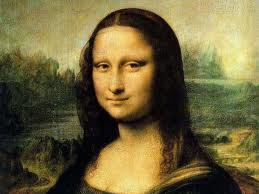 Mona Lisa
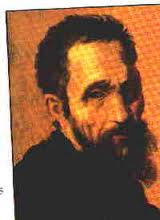 Michelangelo
Painter

The Sistine Chapel, Pieta, and 
David were some of his best work.
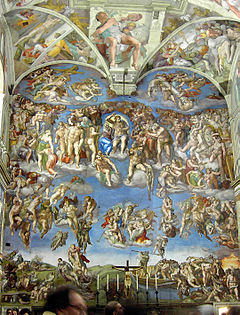 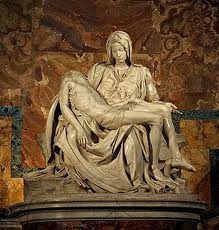 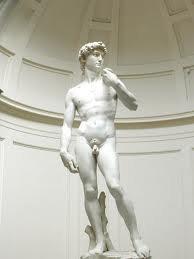 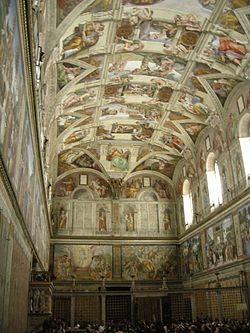 Sistine ChapelRome Italy
Sandro Botticelli
Famous Painter during the Early Renaissance
Birth of Venus
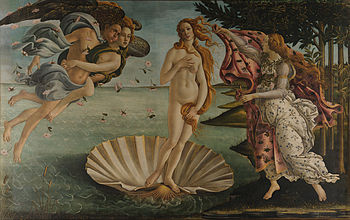 Learning Stations
You will analyze art from all 3 time periods. 


You will study the art and determine which era it came from using your art characteristics guide.
Exit Slip
It will be handed out to you 